Medicare and Medicaid Fraud, Waste, and Abuse Prevention
[Speaker Notes: This module explains Medicare and Medicaid fraud, waste, and abuse prevention. 
This training module was developed and approved by the Centers for Medicare & Medicaid Services (CMS), the federal agency that administers Medicare, Medicaid, the Children’s Health Insurance Program (CHIP), and the Health Insurance Marketplace®. 
The information in this module was correct as of May 2021. To check for an updated version, visit CMSnationaltrainingprogram.cms.gov. 
The CMS National Training Program provides this information as a resource for our partners. It’s not a legal document or intended for press purposes. The press can contact the CMS Press Office at press@cms.hhs.gov. Official Medicare Program legal guidance is contained in the relevant statutes, regulations, and rulings.
This communication was printed, published, or produced and disseminated at U.S. taxpayer expense.
HEALTH INSURANCE MARKETPLACE is a registered service mark of the U.S. Department of Health & Human Services (HHS).]
Contents
Lesson 1—Fraud, Waste, and Abuse Overview.......................
Lesson 2—Organizations and Strategies to Detect and Prevent Fraud and Abuse……………………………………..............
Lesson 3—How You Can Fight Fraud.......................................
Key Points to Remember..........................................................
Examples of Successful Fraud Takedowns…………………………….
Medicare Fraud & Abuse Resource Guide………………..……….....
Acronyms.................................................................................
4-15

16-39
40-54
55
56
57-59
60-61
May 2021
Medicare and Medicaid Fraud, Waste, and Abuse Prevention
[Speaker Notes: The lessons in this module, “Medicare and Medicaid Fraud, Waste, and Abuse Prevention,” explain common fraud schemes and how CMS and partner organizations combat fraud, waste, and abuse in health care programs. 
These materials are for information givers/trainers who are familiar with the Medicare Program, and who use the information for their presentations. 
This module consists of 62 slides and speaker’s notes and includes check your knowledge questions. It takes about 1 hour to present. Allow approximately 15-30 more minutes for discussion, questions, and answers. You should consider adding more time for additional activities you want to include.]
Session Objectives
This session should help you: 
Define fraud, waste, and abuse 
Identify causes of improper payments
Discuss how the Centers for Medicare and Medicaid Services (CMS) fights fraud and abuse
Explain how you can fight fraud and abuse
Find sources of additional information
May 2021
Medicare and Medicaid Fraud, Waste, and Abuse Prevention
[Speaker Notes: This session should help you:
Define fraud, waste, and abuse. 
Identify causes of improper payments.
Discuss how CMS fights fraud and abuse.
Explain how you can fight fraud and abuse.
Find sources of additional information.]
Lesson 1
Fraud, Waste, and Abuse Overview
May 2021
Medicare and Medicaid Fraud, Waste, and Abuse Prevention
[Speaker Notes: Lesson 1 offers an overview of fraud, waste, and abuse, including:
Defining health care fraud, waste, and abuse.
Protecting the Medicare Trust Funds and other public resources.
Examples of Medicare and Medicaid fraud. 
Who commits fraud?
Causes of improper payments.
Quality of care concerns.]
Definitions of Fraud, Waste, and Abuse
The difference between fraud, waste, and abuse depends on circumstances, intent, and knowledge.
May 2021
Medicare and Medicaid Fraud, Waste, and Abuse Prevention
[Speaker Notes: Medicare and Medicaid fraud, waste, and abuse affect every American by draining critical resources from our health care system, and contributing to the rising cost of health care. Taxpayer dollars lost to fraud, waste, and abuse harm some of our most vulnerable citizens. 
Fraud occurs when someone knowingly deceives, conceals, or misrepresents to get money or property from a health care benefit program. The Centers for Medicare & Medicaid Services (CMS) works to prevent and identify possible fraud. Medicare fraud is considered a criminal act. Ultimately, our judicial system determines if someone committed an act of fraud. An example would be a doctor who repeatedly and intentionally bills Medicare for services or supplies they didn’t provide.
In contrast, waste is overusing services or other practices that directly or indirectly result in unnecessary costs to any health care benefit program. Generally, waste isn’t considered to be a criminal act, but rather the misuse of resources. Examples of waste include:
Using medically-unnecessary services, durable medical equipment (DME), or prescription drugs 
Using more disposable DME or drugs (like syringes, diabetic test strips, disposable diapers or underpads) than needed over a period of time
Performing a procedure in a more expensive hospital setting when it can be safely done in a provider’s office
Abuse happens when health care providers or suppliers perform actions that directly or indirectly result in unnecessary costs to any health care benefit program, like billing Medicare for services that aren’t covered or aren’t properly coded. In the case of abuse, the provider hasn’t knowingly and intentionally misrepresented the facts to obtain payment. Medicare abuse can also expose providers to criminal and civil liability.
The difference between fraud, waste, and abuse depends on circumstances, intent, and knowledge.
NOTE: Since fraud is ultimately determined by our judicial system, typically we note "potential fraud" until the judicial system has made a decision.]
Improper Payments and Differences in Fraud, Waste, and Abuse
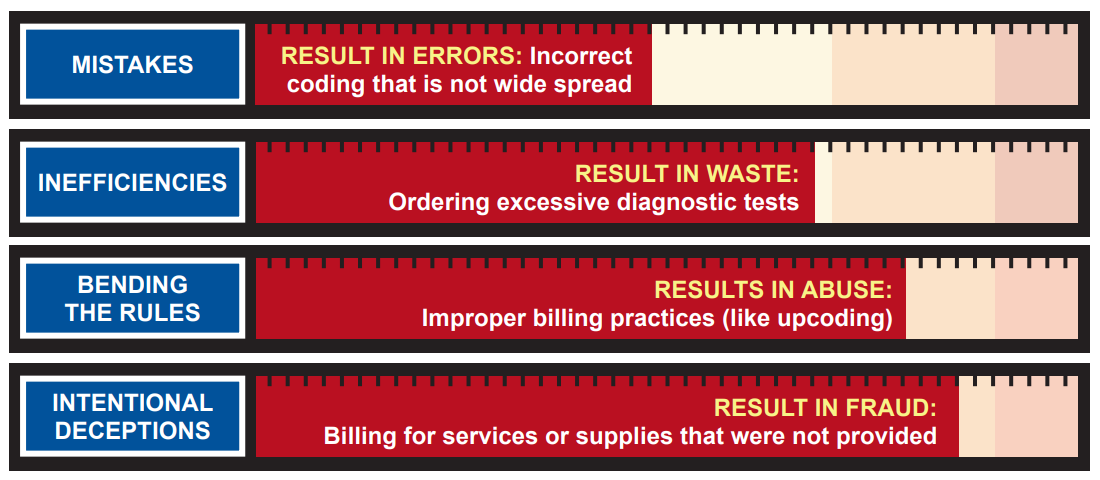 May 2021
Medicare and Medicaid Fraud, Waste, and Abuse Prevention
[Speaker Notes: The Medicare Learning Network’s (MLN) “Medicare Fraud & Abuse: Prevent, Detect, Report” booklet shows these examples to demonstrate the escalating nature between errors, waste, abuse, and fraud. To access this booklet, visit CMS.gov/Outreach-and-Education/Medicare-Learning-Network-MLN/MLNProducts/Downloads/Fraud-Abuse-MLN4649244.pdf.]
Protecting Taxpayer Dollars
The Centers for Medicare & Medicaid Services (CMS) must: 
Protect Medicare Trust Funds
Medicare Hospital Insurance (HI) (Part A) Trust Fund
Supplementary Medical Insurance (SMI) (Part B) Trust Fund
Protect the public resources that fund Medicaid Programs
Verify data used to generate Advance Premium Tax Credits in the Marketplace 
Manage the careful balance between paying claims quickly while limiting provider burden and conducting reviews that prevent and detect fraud
May 2021
Medicare and Medicaid Fraud, Waste, and Abuse Prevention
[Speaker Notes: CMS’s mission is to put patients first in all of our programs. This includes supporting innovative approaches to improve quality, accessibility, and affordability, while finding the best ways to use innovative technology to support patient-centered care. To improve affordability, CMS must protect the Medicare Hospital Insurance (HI) (Part A) Trust Fund and the Supplementary Medical Insurance (SMI) (Part B) Trust Fund. 
The Medicare Hospital Insurance Trust Fund pays for Part A benefits, like inpatient hospital care, skilled nursing facility (SNF) care, home health care, and hospice care. It’s funded by payroll taxes, income taxes paid on Social Security benefits, interest earned on trust fund investments, and Part A premiums from people who aren’t eligible for premium-free Part A.
The Supplementary Medical Insurance Trust Fund pays for Part B benefits including doctor services, outpatient hospital care, home health care not covered under Part A, DME, certain preventive services, lab tests, Medicare prescription drug (Part D) benefits, and Medicare Program administrative costs. Its funding is authorized by Congress from Part B premiums, Medicare Drug Plan (Part D) premiums, and interest earned on trust fund investments.
The federal government contributes to annual Medicaid expenditures, and CMS must protect the public resources that fund the Medicaid Programs operated by the states, the District of Columbia, and U.S. Territories.
CMS continues to explore opportunities to improve program integrity and oversight by conducting comprehensive audits of Marketplace processes to verify their integrity. CMS released the 2019 Health and Human Services Exchange Program Integrity Final Rule on December 20, 2019. For more information, visit CMS.gov/newsroom/fact-sheets/2019-health-and-human-services-exchange-program-integrity-final-rule-fact-sheet.
CMS has to manage the careful balance between paying claims quickly and limiting provider burden and conducting reviews that prevent and detect fraud.]
Examples of Possible Fraud
Medicare or Medicaid is billed for services or equipment you never got
A provider bills Medicare or Medicaid for services that would be considered impossible
Documents are altered to gain a higher payment 
Dates, descriptions of services, or your identity are misrepresented
Someone uses your Medicare or Medicaid card with or without your knowledge
A company uses false information to mislead you into joining a Medicare plan
May 2021
Medicare and Medicaid Fraud, Waste, and Abuse Prevention
[Speaker Notes: Some examples of possible fraud include:
Medicare or Medicaid is billed for services you never got, or for equipment you either never got or returned
A provider bills Medicare or Medicaid for services that would be considered impossible (like a provider billing for therapy that totals more than 24 hours within a given day)
Someone changes documents to get a higher payment
Dates, descriptions of furnished services, or your identity are misrepresented 
Someone else uses your Medicare or Medicaid card with or without your knowledge
A company uses false information to mislead you into joining a Medicare health or drug plan]
Who Commits Fraud?
Most individuals and organizations that work with Medicare and Medicaid are honest 
Sometimes organized crime is at the root of the problem
Anyone can commit fraud, including:
Doctors, pharmacists, other health care providers, and staff
Durable medical equipment (DME) suppliers, hospitals, pharmacies, home health organizations, ambulance services, billing companies
People with Medicare and/or Medicaid, or individuals who have stolen their identities 
Telemarketing companies
May 2021
Medicare and Medicaid Fraud, Waste, and Abuse Prevention
[Speaker Notes: Most individuals and organizations that work with Medicare and Medicaid are honest, but some aren’t. A small minority of doctors or employees of health care providers may commit fraud, or intentionally abuse program rules. We call these individuals and organizations “problematic providers.”
Sometimes organized crime is at the root of the problem, resulting in financial losses that easily climb into millions of dollars. In less common instances, people who have Medicare, or individuals who have stolen their identities, may commit fraud. CMS is continually taking necessary steps to identify and prosecute offenders.
Any of the following are capable of being involved in Medicare and Medicaid fraud, waste, and abuse:
Doctors, pharmacists, and other health care providers and their staff
DME suppliers, hospitals, pharmacies, ambulance services, and home health organizations
People with Medicare/Medicaid, or individuals who have stolen their identities
Telemarketing companies
It’s important to be aware of the various entities that have been caught up in fraud schemes. Those who commit fraud could be individuals who are in, or pretend to be in, any of the above-mentioned groups.]
Improper Payments
Defined as “any payment that shouldn’t have been made or that was made in an incorrect amount…”
Not all improper payments are fraud, but all payments made due to fraud schemes are improper
CMS is targeting all causes of improper payments—from honest mistakes to intentional deception
Most common error is insufficient documentation
May 2021
Medicare and Medicaid Fraud, Waste, and Abuse Prevention
[Speaker Notes: An improper payment, according to the Government Accountability Office, is “any payment that shouldn’t have been made or that was made in an incorrect amount (including overpayments and underpayments) under statutory, contractual, administrative, or other legally applicable requirements.” 
Causes of improper payments include errors, waste, abuse, and fraud—also known as mistakes, inefficiencies, bending the rules, and intentional deception.
CMS’s program integrity activities target all causes of improper payments—from honest mistakes to intentional deception. 
Contrary to common perception, not all improper payments are fraud (that is, an intentional misuse of funds). In fact, most improper payments are due to unintentional errors. For example, an error may occur because a program doesn’t have documentation to support someone’s eligibility for a benefit, or an eligible person gets a payment that’s too high—or too low—due to a data entry mistake or inefficiencies.
Also, many of the overpayments are payments that may have been proper, but were labeled improper due to a lack of proper documentation. CMS believes that having proper documentation would show that many of these overpayments were actually proper, and the amount of improper payments actually lost by the government would be even lower than the estimated loss.
CMS uses provider education and outreach to help avoid billing errors and uses its payment suspension authorities in cases of suspected fraud. These activities are designed to make sure legitimate providers and suppliers get paid correctly for the appropriate and reasonable services and supplies they give to people with Medicare and Medicaid. 
Visit CMS.gov/Outreach-and-Education/Medicare-Learning-Network-MLN/MLNProducts/Downloads/Fraud-Abuse-MLN4649244.pdf to review the “The Medicare Learning Network’s” educational products on fraud, waste, and abuse.]
Common Causes of Improper Payments
May 2021
Medicare and Medicaid Fraud, Waste, and Abuse Prevention
[Speaker Notes: CMS must report improper payment information each year in the annual Department of Health and Human Services Agency Financial Report. You may access this report by visiting HHS.gov/about/agencies/asfr/finance/financial-policy-library/agency-financial-reports/index.html.
More data for this report and more details about improper payments are available at CMS.gov/files/document/2020-medicare-fee-service-supplemental-improper-payment-data.pdf. This chart from the supplemental data shows the common causes of improper payment by percentage of 2020 national improper payments. 
Past reports are at HHS.gov/about/agencies/asfr/finance/financial-policy-library/agency-financial-reports/index.html.]
Improper Payment Transparency—Medicare
10% Statutory Threshold
Medicare Fiscal Reporting Year 2020
Error Rate is 6.27%
May 2021
Medicare and Medicaid Fraud, Waste, and Abuse Prevention
[Speaker Notes: This graph shows the rate reduction goal for each fiscal year (FY). Under the Accountable Government Initiative, Medicare and Medicaid are considered high-error programs. Medicare processes more than one billion fee-for-service (FFS) claims per year. The FY 2020 improper payment rate was 6.27%. 
The Medicare FFS improper payment rate decreased from 7.25% in FY 2019 to 6.27% in FY 2020, which is below the statutory threshold of 10%. Since 2016, these decreases have saved nearly $15 billion in estimated improper payments. Home health improvements resulted in a $5.9 billion decrease in estimated improper payments from FY 2016 to FY 2020. SNF claims saw $1 billion reduction in the last year because of a policy change related to supporting information for physician certification and recertification for SNF services, as well as CMS’ Targeted Probe and Educate efforts. Visit CMS.gov/newsroom/fact-sheets/2020-estimated-improper-payment-rates-centers-medicare-medicaid-services-cms-programs for more information.
The factors contributing to improper payments are complex and vary from year to year, but the primary causes of improper payments continue to be insufficient documentation and medical necessity errors.
For error rate information, visit CMS.gov/Research-Statistics-Data-and-Systems/Monitoring-Programs/Medicare-FFS-Compliance-Programs/CERT/index.html?redirect=/CERT. Paymentaccuracy.gov which also calculates and keeps scorecards for improper payments processed throughout the Federal Government.
For the Department of Health & Human Services (HHS) target rate tables, visit HHS.gov/about/budget/fy2020/performance/performance-plan-goal-5-objective-1/index.html.]
Improper Payment Transparency—Medicaid
Medicaid Fiscal Reporting Year 2020 Error Rate is 21.36% or $86.49 billion
*These measures are being suspended until 3 years of new eligibility data are gathered and can be inserted into a new baseline in FY 2021. Reduction targets will be reported in FY 2021.
May 2021
Medicare and Medicaid Fraud, Waste, and Abuse Prevention
[Speaker Notes: Medicaid is the primary health coverage for more than 75 million Americans. The FY 2020 improper payment rate was 21.36% with $86.49 billion in improper payments. The FY 2019 rate was 14.9%. Medicaid and the Children’s Health Insurance Program (CHIP) 2020 estimated improper payments aren’t comparable to years prior to 2019, due to the reintegration of the Payment Error Rate Measurement (PERM) eligibility component.
Areas driving the FY 2020 improper payment rate include: 
The continued reintegration of the PERM eligibility component, which was revamped to incorporate the Affordable Care Act requirements in the PERM eligibility reviews. CMS will complete the review of the remaining 17 states and the District of Columbia under the new eligibility requirements over the next year and establish a baseline in FY 2021 once all states are measured under the new requirements.
Based on the measurement of the first two cycles of states, the major drivers of the increased Medicaid and CHIP eligibility improper payments are a result of the following: 
Eligibility errors are mostly because of insufficient documentation to verify eligibility determinations or non-compliance with eligibility redetermination requirements. Most insufficient documentation errors represent situations where:
The required verification of eligibility data, such as income, wasn’t done at all
There is indication the eligibility verification was initiated but there was no documentation to validate the verification process was completed, and non-compliance with eligibility redetermination requirements. 
The CHIP improper payment rate was also driven by claims where the beneficiary was incorrectly determined to be eligible for CHIP, but after review was determined eligible for Medicaid, mostly related to beneficiary income calculations, household composition, and third party liability coverage.
Non-compliance with requirements for provider revalidation of enrollment and rescreening.
Continued non-compliance with provider enrollment, screening, and National Provider Identifier requirements.
For more information, visit CMS.gov/Research-Statistics-Data-and-Systems/Monitoring-Programs/Medicaid-and-CHIP-Compliance/PERM/index?redirect=/PERM]
Check Your Knowledge—Question 1
_______ occurs when someone intentionally deceives or makes misrepresentations to get money or property from any health care benefit program.
Abuse	
Improper payment
Fraud
None of the above
May 2021
Medicare and Medicaid Fraud, Waste, and Abuse Prevention
[Speaker Notes: Check Your Knowledge—Question 1
____ occurs when someone intentionally deceives or makes misrepresentations to get money or property from any health care benefit program.
Abuse
Improper payment
Fraud
None of the above
ANSWER: c. Fraud
Fraud occurs when someone intentionally deceives or makes misrepresentations to get money or property of any health care benefit program.]
Check Your Knowledge—Question 2
Billing errors always show a health care provider’s or supplier’s intent to commit fraud.
True	
False
May 2021
Medicare and Medicaid Fraud, Waste, and Abuse Prevention
[Speaker Notes: Check Your Knowledge—Question 2
Billing errors always show a health care provider’s or supplier’s intent to commit fraud.
a. True
b. False
ANSWER: b. False
Contrary to common belief, not all improper payments are fraud (that is, an intentional misuse of funds). In fact, most improper payments are due to unintentional errors. For example, an error may occur because a program doesn’t have documentation to support someone’s eligibility for a benefit, or an eligible person gets a payment that’s too high—or too low—because of a data entry mistake or inefficiencies.]
Lesson 2
Organizations and Strategies to Detect and Prevent Fraud and Abuse
May 2021
Medicare and Medicaid Fraud, Waste, and Abuse Prevention
[Speaker Notes: Lesson 2 discusses the following organizations and strategies to detect and prevent fraud and abuse:
The Centers for Medicare & Medicaid Services (CMS). 
The Center for Program Integrity (CPI).
CMS Program Integrity Contractors.
CMS administrative actions. 
Law enforcement actions.
The Health Care Fraud Prevention Partnership (HFPP).
Health Care Fraud Prevention and Enforcement Action Team (HEAT). 
Education efforts.]
Common Fraud Examples—COVID-19
The U.S. Department of Health & Human Services (HHS) Office of Inspector General (OIG) issued an alert to the public about scams involving the novel coronavirus 2019 (COVID-19)
Scammers are advertising COVID-19 tests, HHS grants, and Medicare prescription cards in exchange for personal information, like your Medicare Number
Be suspicious:
If you’re asked to pay out-of-pocket to get a vaccine
If you’re asked to pay to sign-up for a vaccine or get “early access”
Of vaccine advertisements through unsolicited social media, emails, phone calls, or other online contact
Of offers to ship or sell vaccines for payment
May 2021
Medicare and Medicaid Fraud, Waste, and Abuse Prevention
[Speaker Notes: The HHS Office of Inspector General (OIG) is alerting the public about fraud schemes involving the novel coronavirus 2019 (COVID-19). People with Medicare are at higher risk. If they’re unaware of these schemes, they may give away their medical and financial data. The personal information collected can be used to fraudulently bill federal health care programs and commit medical identity theft. 
COVID-19 fraud is rapidly evolving. Check the HHS OIG page for the full alert and the most current information at OIG.hhs.gov/coronavirus/fraud-alert-covid19.asp.
To view the “Protect Yourself” poster, visit OIG.hhs.gov/coronavirus/vaccine-scams2020.pdf. Partners can use “Talking to People with Medicare about the COVID-19 Vaccine” tip sheet at CMS.gov/files/document/talking-people-medicare-about-covid-19-vaccine.pdf.]
Ways to Protect Yourself from COVID-19 Fraud Schemes
You won’t be asked for money to get your COVID-19 vaccine or to enhance your ranking for vaccine eligibility
Be cautious of unsolicited calls, texts, visits, posts, or emails requesting your personal data
If you need a COVID-19 test, work with your provider or ensure the testing site is legitimate
Don’t share photos of your COVID-19 vaccination card on social media 
Be aware of scammers posing as COVID-19 contact tracers
May 2021
Medicare and Medicaid Fraud, Waste, and Abuse Prevention
[Speaker Notes: You won’t be asked for money to get your vaccine or to enhance your ranking for COVID-19 vaccine eligibility. There are materials to educate people with Medicare about the vaccine. For “Stay Protected from COVID-19 - Medicare Covers the Vaccine,” visit Medicare.gov/media/9511 and for “Bring Your Medicare Card When You Get Your COVID-19 Vaccine,” visit Medicare.gov/media/9521. 
Be cautious of unsolicited calls, texts, visits, posts, or emails requesting your personal data.
If you need a COVID-19 test, work with your provider or ensure the testing site is legitimate.
Don’t share photos of your COVID-19 vaccination card on social media. Posting content that includes your date of birth, health care details, or other personally identifiable information can be used to steal your identity.
Be aware of scammers posing as COVID-19 contact tracers. Real tracers won’t ask for your Medicare Number, financial information, or attempt to set up and collect payment for a test.
View the “5 Things About COVID-19 Healthcare Fraud” at youtube.com/watch?v=cAfrHJwpE4g&feature=emb_logo
If you suspect COVID-19 health care fraud report it immediately;
Online at OIG.hhs.gov/fraud/report-fraud/
Call 800-HHS-TIPS (800-447-8477).]
Consequences of Sharing Your Health Care Information or Number
Your medical records could be wrong
If you intentionally participated, you could be charged with health care fraud 
You might lose your benefits
If you have Medicaid, you could be placed into a lock-in program which limits you to certain doctors, drug stores, and hospitals for activities like
Emergency department visits for non-emergency care 
Using multiple doctors that duplicate treatment or medication
May 2021
Medicare and Medicaid Fraud, Waste, and Abuse Prevention
[Speaker Notes: There are consequences if you share your health care card or number with anyone other than your health care providers. 
Your medical records could be wrong—the next time you go to the doctor, you’ll have to explain what happened so you don’t get the wrong kind of care
If you intentionally participated, you could be charged with health care fraud and spend time in jail if found guilty.
You might lose your benefits.
If you have Medicaid, you can be limited to certain doctors, drug stores, or hospitals. This is called a lock-in program.
Lock-in may be used for people with Medicaid who are:
Visiting hospital emergency department for non-emergency health concerns
Using 2 or more hospitals for emergency department services
Using 2 or more doctors resulting in duplicated medications and/or treatments
Exhibiting possible drug-seeking behavior, like:
Requesting a specific scheduled medication (narcotics)
Requesting early refills of scheduled medications
Reporting frequent losses of scheduled medications 
Using multiple pharmacies to fill prescriptions
The Medicaid and CHIP Payment Access Committee (MACPAC) published the “Pharmacy and Provider Lock-in Programs in Medicaid Fee for Service” briefing paper. It’s available at macpac.gov/publication/pharmacy-and-provider-lock-in-programs-in-medicaid-fee-for-service/.
For more information about Medicaid fraud prevention efforts, visit Medicaid.gov/medicaid/program-integrity/index.html.
NOTE: CMS is reviewing monetary fines for people with Medicaid who have participated in fraud.]
Preventing Fraud in Medicare Health and Drug Plans
Plan agents and brokers must follow CMS’s Marketing Guidelines
Examples of what plans can’t do:
Send unwanted emails without an “opt-out” function
Visit homes uninvited to encourage enrollment in their plan 
Call or text non-members (unless given permission)
Offer cash to join their plan
Give free meals at sales or marketing events
Talk about their plan in restricted areas like exam rooms, hospital patient rooms, treatment areas, and pharmacy counters
If you think an agent or broker broke Medicare plan rules, call 1-800-MEDICARE (1-800-633-4227); TTY: 1-877-486-2048
May 2021
Medicare and Medicaid Fraud, Waste, and Abuse Prevention
[Speaker Notes: Providers aren’t the only focus in preventing Medicare fraud. Medicare health and drug plans have responsibilities beyond billing. Plans are responsible for making sure they market to people with Medicare in responsible ways that protect them and the Medicare Program from marketing practices that could result in fraud. This includes the plan’s agents or brokers who represent them.
Here are some examples of activities that Medicare plans and people who represent them aren’t allowed to do:
Send unwanted emails without an “opt-out” function
Visit homes uninvited to encourage enrollment in their plan 
Call or text non-members (unless given permission)
Offer cash to join their plan (nominal, noncash gifts under $15 are allowed)
Give free meals at sales or marketing events
Talk about their plan in restricted areas like exam rooms, hospital patient rooms, treatment areas, and pharmacy counters (areas where people get health care)
For more information, view the Medicare Communications and Marketing Guidelines at CMS.gov/Medicare/Health-Plans/ManagedCareMarketing/Downloads/Medicare_Communications_and_Marketing_Guidelines_Update_Memo_-_8-6-19.pdf.
To report plans that ask for your personal information over the telephone or that call you without your permission to enroll you in a plan, call 1-800-MEDICARE (1-800-633-4227); TTY: 1-877-486-2048.]
Common Fraud Examples—Genetic Testing & Braces
Medicare covers some genetic testing and some orthotic braces, but only when it’s medically necessary and ordered by your doctor
“Free” screenings, cheek swabs for genetic testing, or medical equipment in exchange for your Medicare information are scams
 Protect yourself:
If a genetic testing kit or orthotic braces are mailed to you, don’t accept, and return to sender
Be suspicious of anyone who offers “free” genetic testing or medical equipment and then requests your Medicare Number
Keep a record of any encounters and report them to 1-800-HHS-TIPS (1-800-447-8477) or oig.hhs.gov/fraud/hotline
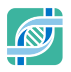 May 2021
Medicare and Medicaid Fraud, Waste, and Abuse Prevention
[Speaker Notes: The HHS OIG is alerting the public about fraud schemes involving genetic testing and orthotic braces. Genetic testing fraud occurs when Medicare is billed for a test or screening that wasn’t medically necessary and/or wasn’t ordered by the treating physician. Similarly, Durable Medical Equipment (DME) fraud happens when Medicare is billed for an orthotic brace or other DME that you didn’t need and/or wasn’t ordered by your treating physician. 
Medicare only covers these items when they’re medically necessary and ordered by your doctor. 
Scammers may try to offer you “free” screenings for genetic testing and/or medical equipment like back or knee braces in exchange for your Medicare information. The “free” screenings may come in the form of an in-person screening, a cheek swab, or a testing kit in the mail. Braces may arrive in the mail or be advertised on TV, radio, or by a direct phone call. If you agree to this testing or equipment and Medicare denies the claim, you would have to pay for the entire cost of the item, which could be thousands of dollars.
Genetic test names can vary and include:
Cancer screening/test
DNA screening/test
Hereditary cancer screening/test
Dementia screening/test
Parkinson’s screening/test
Pharmacogenomics-medication metabolization]
Telemarketing and Fraud—Durable Medical Equipment (DME)
DME suppliers can’t make unsolicited sales calls 
Potential DME scams include:
Calls or visits from people saying they represent Medicare 
Phone or door-to-door selling techniques
Equipment or service is offered for free and then you’re asked for your Medicare Number for “record-keeping purposes”
You’re told that Medicare will pay for the item or service if you provide your Medicare Number
May 2021
Medicare and Medicaid Fraud, Waste, and Abuse Prevention
[Speaker Notes: There are telemarketing rules for DME. DME suppliers (people who sell equipment like diabetic supplies and power wheelchairs), and anyone representing the supplier are prohibited by law from directly selling their products to people with Medicare (unless given prior consent). This includes contacting you by telephone, computer, e-mail, instant messaging, and in-person contact. DME suppliers must be in compliance with the supplier standards of 42 C.F.R. 424.57(c). See CMS.gov/Medicare/Provider-Enrollment-and-Certification/MedicareProviderSupEnroll/Downloads/DMEPOSSupplierStandards.pdf for complete details.
Potential DME scams include:
Calls or visits from people saying they represent Medicare
Phone or door-to-door selling techniques
Equipment or service, like genetic testing, is offered for free and then you're asked for your Medicare Number for “record-keeping purposes”
Being told that Medicare will pay for the item or service if you give them your Medicare Number
A main goal of these scams is to get your Medicare Number and bill Medicare for services or items that you don’t need or never get. It’s important to review your Medicare Summary Notice (MSN) for charges that you don’t recognize. If you suspect fraud, report it to Medicare. To report suspected DME scams, call 1-800-MEDICARE (1-800-633-4227); TTY: 1-877-486-2048.]
Medicare’s Competitive Bidding Program For Certain Durable Medical Equipment, Prosthetics, & Orthotics (DMEPOS)
Suppliers compete to become Medicare contract suppliers by submitting bids to furnish items in certain Competitive Bidding Areas (CBAs); CBAs can be found at dmecompetitivebid.com/cbic/cbic2021.nsf/DocsCat/H5O2KFK4HO
Temporary gap period in this program ended December 31, 2020
Round 2021 is from January 1, 2021 through December 31, 2023
Covers 2 product categories
Off-the-Shelf (OTS) Back Braces
OTS Knee Braces
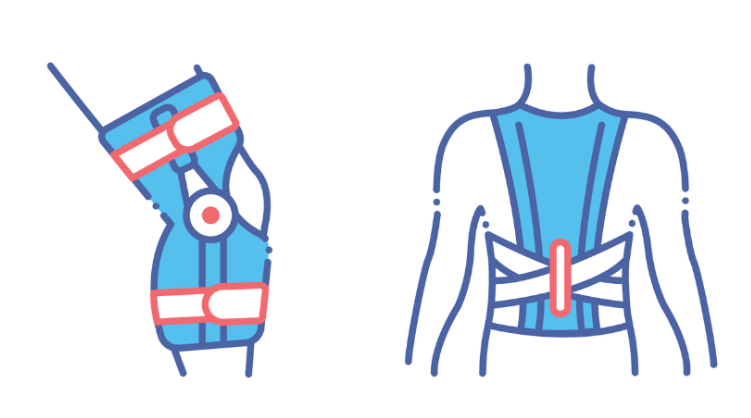 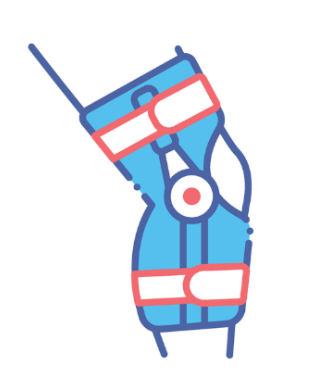 May 2021
Medicare and Medicaid Fraud, Waste, and Abuse Prevention
[Speaker Notes: The Durable Medical Equipment, Prosthetics, Orthotics, and Supplies (DMEPOS) Competitive Bidding Program (CBP) was established by the Medicare Prescription Drug, Improvement, and Modernization Act of 2003 (MMA). Implemented on January 1, 2011, the CBP has been an essential tool to help Medicare set market-based payment rates for DMEPOS items, save money for beneficiaries and taxpayers, and limit fraud, waste, and abuse in the Medicare Program. The CBP has saved billions of dollars since started, while ensuring access to quality items and services. After consecutive rounds of re-competing contracts in the CBAs, all DMEPOS CBP contracts expired on December 31, 2018. There was a temporary gap period in the DMEPOS CBP from 2019–2020. 
On October 27, 2020, CMS announced single payment amounts (SPAs) for 2 product categories (off-the-shelf back and knee braces), the start of the contracting process, and announcement of the new Competitive Bidding Implementation Contractor (CBIC, Palmetto GBA). Round 2021 started on January 1, 2021 and will run through December 31, 2023. Visit CMS.gov/newsroom/fact-sheets/medicare-cy-2021-durable-medical-equipment-prosthetics-orthotics-and-supplies-dmepos-policy-issues for more information about that announcement and fact sheet.]
More Information About Competitive Bidding Program (CBP) Round 2021
Ensures people with Medicare have access to quality items
Limits fraud and abuse in the Medicare Program
Saves tax payer dollars
Medicare sets a Single Payment Amount (SPA)
People with Medicare who live in or travel to a CBA must use an approved supplier for Medicare to cover their back or knee brace
Medicare Supplier Directory is at Medicare.gov/medical-equipment-suppliers
May 2021
Medicare and Medicaid Fraud, Waste, and Abuse Prevention
[Speaker Notes: As of January 1, 2021, people with Medicare in 127 CBAs who get off-the-shelf (OTS) back and knee braces will pay prices lower on average than Medicare currently pays for the same items. Because people with Medicare pay 20% coinsurance on the cost of these items, they’ll directly benefit from the savings. Medicare expects to save $600 million for the CBP and beneficiaries over the 3-year Round 2021 contract performance period. 
People with Medicare who live in or travel to a CBA will need to obtain OTS back and knee braces from a contract supplier for Medicare to help pay for the item. Previously, they could get these items from any Medicare-approved supplier in order to have Medicare help pay. 
People with Medicare who need custom-fitted back and knee braces don’t need to use a contract supplier; Medicare will continue covering these devices when a Medicare-approved supplier is used.
To participate in the CBP, suppliers are required to meet Medicare’s quality and financial standards that make sure participating suppliers are able to meet the needs of people with Medicare and the terms of their contracts with Medicare.
The CBP is an essential tool to help Medicare set market-based payment rates, save money for people with Medicare and taxpayers, and limit fraud and abuse in the Medicare Program while ensuring access to quality items.
For more information, visit:
dmecompetitivebid.com/cbic/cbic.nsf/DocsCat/Home
CMS.gov/Medicare/Medicare-Fee-for-Service-Payment/DMEPOSCompetitiveBid/Round-2021
Fact Sheet CMS.gov/files/document/round-2021-dmepos-cbp-single-payment-amts-fact-sheet.pdf.]
Quality of Care Concerns
Patient quality of care concerns aren’t necessarily fraud
Medication errors 
Change in condition not treated
Discharged from the hospital too soon
Incomplete discharge instructions and/or arrangements
Contact your Beneficiary and Family-Centered Care Quality Improvement Organization (BFCC-QIO)
Visit Medicare.gov/talk-to-someone 
Call 1-800-MEDICARE (1-800-633-4227); TTY: 1-877-486-2048
May 2021
Medicare and Medicaid Fraud, Waste, and Abuse Prevention
[Speaker Notes: There’s a specific Quality Improvement Organization (QIO) dedicated to addressing the concerns of people with Medicare and their families called the Beneficiary and Family-Centered Care (BFCC) QIO. 
Patient quality of care concerns aren’t necessarily fraud. Examples of quality of care concerns that your BFCC-QIO can address include:
Medication errors, like being given the wrong medication; being given medication at the wrong time; being given a medication to which you’re allergic; or being given medications that interact in a negative way. The BFCC-QIO can evaluate if the situation merits Medicare Drug Integrity Contractor intervention.
A change in your condition that’s not treated, like not getting treatment after abnormal test results or when you developed a complication.
Being discharged from the hospital too soon.
Incomplete discharge instructions and/or arrangements.
To get the address and phone number of the BFCC-QIO for your state or territory, visit Medicare.gov/talk-to-someone and search for information on the topic of “Complaints about my care or services.” Or, call 1-800-MEDICARE (1-800-633-4227); TTY: 1-877-486-2048.]
The Centers for Medicare & Medicaid Services (CMS)
CMS moved beyond the “pay and chase” approach to health care fraud, to a more proactive, transparent approach
Actions include:
Conducting rigorous screenings for health care providers and suppliers
Barring or terminating providers and suppliers from all Medicaid Programs and Children’s Health Insurance Program (CHIP) Programs who have their Medicare billing privileges revoked
Temporarily stopping enrollment in high-risk areas
Temporarily stopping Medicare payments in cases of credible allegations of fraud
Coordinating with private and public health payers and other stakeholders to detect and deter fraudulent behaviors within the health care system
Providing outreach and education to reach program objectives
May 2021
Medicare and Medicaid Fraud, Waste, and Abuse Prevention
[Speaker Notes: CMS moved beyond the “pay and chase” approach to health care fraud to a more proactive and transparent approach by:
Creating a rigorous screening process for providers and suppliers enrolling in Medicare, Medicaid, and Children’s Health Insurance Program (CHIP).
Requiring cross-termination among federal and state health programs, so providers and suppliers whose participation has been terminated by a Medicaid Program or a CHIP may have their Medicare billing privileges revoked. Providers and suppliers who have their Medicare billing privileges revoked are barred or terminated from all other CHIPs and Medicaid Programs.
Temporarily stopping enrollment of new providers and suppliers in high-risk areas. Medicare and state agencies watch for trends that may indicate a significant potential for health care fraud, and can temporarily stop enrollment of a category of providers or suppliers, or enrollment of new providers or suppliers, in a geographic area that has been identified as high risk. The Market Saturation and Utilization Data Tool includes an interactive map and a data set that show national, state, and county-level provider services and utilization data for selected health service areas. The interactive trend graph shows the nation and state-level trends for the user-selected geographies over time for the available metrics and health service areas. CMS can use the data to monitor market saturation as a means to help prevent potential fraud, waste, and abuse. The data can also be used to reveal the degree to which use of a service is related to the number of providers servicing a geographic region. Visit, Data.CMS.gov/market-saturation/states-and-counties to access the Market Saturation and Utilization Data Tool.
Temporarily stopping Medicare payments in cases of credible allegations of fraud.
Coordinating with private and public health payers and other stakeholders to detect and deter fraudulent behaviors within the health care system.
Providing outreach and education to key stakeholders to reach key program objectives.]
CMS’ Center for Program Integrity (CPI)
Within CMS, the Center for Program Integrity (CPI) coordinates:
Anti-fraud, waste, and abuse components
The work of contractors to investigate Medicare providers
Audits of Medicaid providers to identify potential overpayments
May 2021
Medicare and Medicaid Fraud, Waste, and Abuse Prevention
[Speaker Notes: Within CMS, the Center for Program Integrity (CPI) coordinates the Medicare and Medicaid Program integrity activities focused on detecting and preventing fraud, waste, and abuse. 
CPI coordinates the work of anti-fraud contractors to investigate Medicare providers and conducts audits of Medicaid providers to identify potential overpayments.]
Program Integrity Contractors
A nationally-coordinated Medicare/Medicaid Program integrity team that cuts across regions and consists of:
Unified Program Integrity Contractors (UPIC)
Recovery Audit Program
Plan Program Integrity Medicare Drug Integrity Contractor (PPI MEDIC)
Investigative Medicare Drug Integrity Contractor (I-MEDIC)
May 2021
Medicare and Medicaid Fraud, Waste, and Abuse Prevention
[Speaker Notes: Program Integrity Contractors are a nationally coordinated Medicare/Medicaid Program integrity team of contractors that cut across regions. They include:
Unified Program Integrity Contractors (UPIC)
Recovery Audit Program
Plan Program Integrity Medicare Drug Integrity Contractor (PPI MEDIC)
Investigative Medicare Drug Integrity Contractor (I-MEDIC)
For an interactive listing of Medicare Program Integrity Contractors, visit CMS.gov/Research-Statistics-Data-and-Systems/Monitoring-Programs/Medicare-FFS-Compliance-Programs/Review-Contractor-Directory-Interactive-Map.]
Unified Program Integrity Contractor (UPIC)
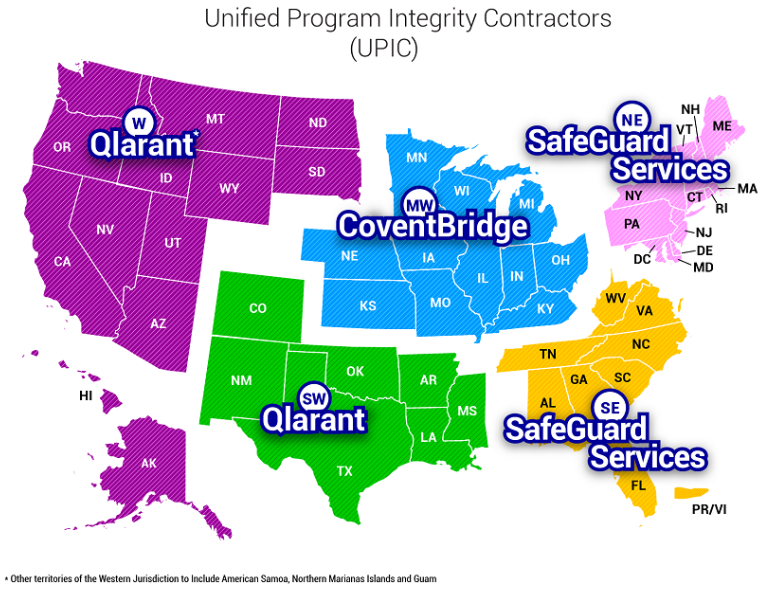 May 2021
Medicare and Medicaid Fraud, Waste, and Abuse Prevention
[Speaker Notes: The UPIC operates in a geographical area or jurisdiction defined by individual task orders to maintain Medicare and Medicaid Program integrity by detecting, preventing, and proactively discouraging healthcare fraud, waste, and abuse. The UPIC brings together the former functions of Zone Program Integrity Contractors (ZPICs), Medicare-Medicaid Data Match Contractors, and the Medicaid Integrity Contractors into a single contractor to perform Medicare and Medicaid Program integrity work on behalf of CMS. Such activities include coordinating audits, conducting investigations with federal and state law enforcement, performing Medicare-Medicaid claims data analysis, and recommending administrative actions. The UPIC contracts operate in 5 separate geographical jurisdictions in the U.S. The map shows the current UPIC contractors for the 5 geographical jurisdictions.
*Other territories in the Western Jurisdiction include American Samoa, Northern Marianas Islands, and Guam.]
Medicare-Medicaid (Medi-Medi) Data Matching Funds
Collaboration between State Medical Assistance (Medicaid) offices 
Conduct data analyses and investigations that have the greatest potential for uncovering fraud, waste, and abuse
State participation is voluntary
Activities are separate tasks under the UPIC contracts
UPICs use the matched data to identify fraud, waste, and abuse to conduct investigations with state Medicaid agencies
May 2021
Medicare and Medicaid Fraud, Waste, and Abuse Prevention
[Speaker Notes: Medicare-Medicaid (Medi-Medi) funding allows for CMS to match Medicaid and Medicare claims and other data to identify improper billing and utilization patterns. This data matching can show trends that aren’t obvious from each program’s claims data alone. Medi-Medi is a funding stream which has been incorporated into the regular activities of the UPICs as they collaborate with states on potential investigations and audits.
States voluntarily choose to participate in Medi-Medi, and Medi-Medi activities are carried out as separate tasks under the CMS program integrity contracts.]
Recovery Audit Programs
Recovery Audit Program’s mission is to reduce improper Medicare payments by:
Detecting and collecting overpayments
Identifying underpayments
Implementing actions that will prevent future improper payments
States establish Medicaid Recovery Audit Contractor (RAC) programs to:
Identify overpayments and underpayments
Coordinate efforts with federal and state auditors
May 2021
Medicare and Medicaid Fraud, Waste, and Abuse Prevention
[Speaker Notes: The Recovery Audit Program’s mission is to reduce improper payments by efficiently detecting and collecting overpayments, identifying underpayments, and implementing actions that will prevent future improper payments.
States must establish Medicaid Recovery Audit Contractor (RAC) programs and the programs must:
Identify and recover overpayments and identify underpayments.
Coordinate their efforts with other auditing entities, including state and federal law enforcement agencies. CMS and states work to minimize the likelihood of overlapping audits. 
States are required to report all overpayments and underpayments to CMS. For more information, visit Medicaid.gov/medicaid/finance/state-expenditure-reporting/index.html.]
Medicare Drug Integrity Contractors (MEDICs)
Monitor fraud, waste, and abuse in Medicare Advantage and Medicare drug coverage
Work with law enforcement and other stakeholders
Key responsibilities include:
Investigating potential fraud, waste, and abuse
Investigating complaints alleging Medicare fraud
Performing proactive data analyses
Identifying program vulnerabilities
Referring potential fraud cases to law enforcement agencies
Conducting Medicare Advantage Plan and Medicare drug plan audits
Providing outreach and education to plan sponsors
May 2021
Medicare and Medicaid Fraud, Waste, and Abuse Prevention
[Speaker Notes: CMS has 2 Medicare Drug Integrity Contractors (MEDICs). The Plan Program Integrity (PPI) MEDIC and the Investigations MEDIC (I-MEDIC) monitor and investigate fraud, waste, and abuse in Medicare health and drug plans. The I-MEDIC has investigators throughout the country who work with federal, state, and local law enforcement authorities and other stakeholders. 
Qlarant is the program integrity contractor for CMS under the PPI MEDIC contract as well as the I-MEDIC contract. Qlarant’s key responsibilities include:
Investigating potential fraud, waste, and abuse.
Investigating complaints alleging Medicare fraud.
Performing proactive data analyses.
Identifying program vulnerabilities.
Referring potential fraud cases to law enforcement agencies.
Conducting Medicare Advantage Plan and Medicare drug plan audits.
Providing outreach and education to plan sponsors.
Qlarant’s website at qlarant.com/contracts has all forms under the I-MEDIC section. Referrals should be submitted to the I-MEDIC Complaints email address at I-MEDICComplaints@qlarant.com. Items forwarded from the Office of Inspector General (OIG) Hotline should be submitted to the I-MEDIC OIG Hotline email address at I-MEDIC_OIG_Hotline@qlarant.com.
To view an interactive U.S. map representing the various contractors that work with CMS, including UPICs, and the PPI MEDIC, visit, CMS.gov/Research-Statistics-Data-and-Systems/Monitoring-Programs/Medicare-FFS-Compliance-Programs/Review-Contractor-Directory-Interactive-Map.]
CMS Administrative Actions
When CMS suspects fraud, administrative actions include:
Automatic denials of payment
Payment suspensions
Prepayment edits 
Revocation of billing privileges
Post-payment reviews for determinations
Referral to law enforcement
May 2021
Medicare and Medicaid Fraud, Waste, and Abuse Prevention
[Speaker Notes: When CMS suspects fraud, administrative actions include:
Automatic denials—a “don’t pay claim” status for items or services ordered or prescribed by an excluded provider.
Payment suspensions—a “hold on paying claims” status until an investigation or request for information is completed.
Prepayment edits—coded system logic that either automatically pays, denies, or suspends all or part of a claim, so a trained analyst can review the claim and associated documentation to make coverage and payment determinations.
Revocation of billing privileges—occurs for noncompliance, misconduct, felonies, falsifying information, and other such reasons set forth in 42 CFR§424.535 (ecfr.federalregister.gov/current/title-42/chapter-IV/subchapter-B/part-424/subpart-P/section-424.535). Revoked providers are barred from participating in the Medicare Program for a minimum of 1 year, but not greater than 10 years, depending on the severity of the basis for revocation. If providers are revoked from Medicare a second time, the bar can last for up to 20 years. Providers may appeal a revocation determination by submitting a corrective action plan (only in cases of noncompliance) or by submitting a request for reconsideration.
Post-payment reviews, to see if there were overpayments.
Referrals to law enforcement.]
Law Enforcement Actions
When law enforcement determines fraudulent activities, enforcement actions include:
Providers/companies are barred from the programs
Providers/companies can’t bill Medicare, Medicaid, or CHIP
Providers/companies are fined 
Arrests and convictions occur
Corporate Integrity Agreements may be negotiated
May 2021
Medicare and Medicaid Fraud, Waste, and Abuse Prevention
[Speaker Notes: When law enforcement and the judicial system determine fraudulent activities, the following enforcement actions may occur:
Providers/companies are barred from the programs. The U.S. Department of Health & Human Services (HHS) OIG has the authority to exclude individuals and entities from participating in federally-funded health care programs.
Providers/companies can’t bill Medicare, Medicaid, or CHIP.
Providers/companies are fined.
Arrests and convictions.
Corporate Integrity Agreements may be negotiated between OIG and health care providers and other entities as part of the settlement of federal health care program investigations arising under a variety of civil false claims statutes. Providers or entities agree to the obligations, and in exchange, OIG agrees not to seek their exclusion from participation in Medicare, Medicaid, or other federal health care programs.]
Health Care Fraud Prevention Partnership (HFPP)
The Health Care Fraud Prevention Partnership’s (HFPP) purpose is to improve the detection and prevention of health care fraud by: 
Exchanging data and information between the public and private sectors
Leveraging various analytic tools against data sets provided by HFPP partners
Providing a forum for public and private leaders and subject matter experts to share successful anti-fraud practices and effective methodologies for detecting and preventing health care fraud
May 2021
Medicare and Medicaid Fraud, Waste, and Abuse Prevention
[Speaker Notes: The Health Care Fraud Prevention Partnership (HFPP) is a voluntary public-private partnership between the federal government, state and local agencies, law enforcement, private health insurance plans, employer organizations, and health care anti-fraud associations.
The HFPP aims to foster a proactive approach to detect and prevent health care fraud through data and information sharing.
The HFPP’s purpose is to improve the detection and preventions of health care fraud by:
Exchanging data and information between the public and private sectors.
Leveraging various analytic tools against data sets provided by HFPP partners.
Providing a forum for public and private leaders and subject matter experts to share successful anti-fraud practices and effective methodologies for detecting and preventing health care fraud.
For more HFPP information, visit CMS.gov/hfpp/about.]
Health Care Fraud Prevention and Enforcement Action Team (HEAT)
Joint initiative between the U.S. Department of Health & Human Services (HHS) and U.S. Department of Justice (DOJ)
The mission of HEAT is to: 
Help prevent fraud, waste, and abuse in the Medicare and Medicaid Programs
Reduce health care costs and improve the quality of care, by ridding the system of perpetrators who prey on people with Medicare and Medicaid
Highlight best practices of providers and public sector employees dedicated to ending waste, fraud, and abuse in Medicare
Build upon existing partnerships between HHS and DOJ to reduce fraud and recover taxpayer dollars
May 2021
Medicare and Medicaid Fraud, Waste, and Abuse Prevention
[Speaker Notes: The Health Care Fraud Prevention and Enforcement Action Team (HEAT) is a joint anti-fraud initiative between HHS and the U.S. Department of Justice (DOJ). HEAT task forces are interagency teams comprised of top-level law enforcement and professional staff members. The team builds on existing partnerships, including those with state and local law enforcement organizations, to prevent fraud and enforce anti-fraud laws. HEAT uses interagency collaboration to reduce and prevent fraud in federal health care programs. By deploying law enforcement and trained agency personnel, HHS and DOJ increase coordination, data sharing, and training among investigators, agents, prosecutors, analysts, and policymakers. Project HEAT has been highly successful in bringing forth health care fraud cases and prosecuting them quickly and effectively. 
The mission of HEAT is to:
Gather resources across the government to help prevent fraud, waste, and abuse in the Medicare and Medicaid Programs, and crack down on fraud perpetrators who abuse and cost the system billions of dollars.
Reduce health care costs and improve the quality of care, by ridding the system of perpetrators who prey on people with Medicare and Medicaid.
Highlight best practices of providers and public sector employees dedicated to ending fraud, waste, and abuse in Medicare.
Build upon existing partnerships between HHS and DOJ to reduce fraud and recover taxpayer dollars.
For more information about HEAT, visit CMS.gov/newsroom/fact-sheets/health-care-fraud-and-abuse-control-program-protects-consumers-and-taxpayers-combating-health-care-0.]
Medicare Fraud Strike Force Teams
Multi-agency teams that:
Are located in fraud “hot spot” areas
Use advanced data analysis to identify high-billing levels in health care fraud hot spots
Coordinate national takedowns
CMS supports Strike Force takedowns 
Performs data analysis
Suspends payment
May 2021
Medicare and Medicaid Fraud, Waste, and Abuse Prevention
[Speaker Notes: The joint HHS/DOJ Medicare Fraud Strike Force is a multi-agency team of federal, state, and local investigators designed to fight Medicare fraud. 
The wide geographic spread of Medicare Fraud Strike Force team locations shows that Medicare Fraud is a nationwide problem. Current operations are running in identified fraud hot spots including Baton Rouge, Brooklyn, Chicago, Dallas, Detroit, Houston, Los Angeles, Miami-Dade, and Tampa Bay.
Strike Force teams use advanced data analysis techniques to identify high-billing levels in health care fraud hot spots.
Interagency teams can target emerging or wandering schemes, along with chronic fraud by criminals masquerading as health care providers or suppliers.
CMS is working collaboratively with federal and state law enforcement partners to increase the recovery of improper payments and fraud by giving data and other support during Health Care Fraud Prevention and Enforcement Action investigations and prosecutions, and by suspending payments to providers subject to credible allegations of fraud. For Strike Force news and activities, visit oig.hhs.gov/fraud/strike-force.]
Education Efforts
Provider education helps correct vulnerabilities so that providers:
Maintain proper documentation 
Reduce inappropriate claims submission
Protect patient and provider identity information
Establish a broader culture of compliance
Educating people with Medicare helps identify and report suspected fraud
May 2021
Medicare and Medicaid Fraud, Waste, and Abuse Prevention
[Speaker Notes: CMS is using education efforts to shift focus on to the prevention of improper payments and fraud while continuing to be vigilant in detecting and pursuing problems when they occur. For provider resources, visit CMS.gov/About-CMS/Components/CPI/CPI-Resources.html. 
Provider education helps correct vulnerabilities so that providers:
Maintain proper documentation. 
Reduce inappropriate claims submissions by educating providers on common billing mistakes.
Protect patient and provider identity information.
Establish a broader culture of compliance.
Educating people with Medicare helps strengthen the fight against fraud, by teaching them to identify and report suspected fraud. 
For a copy of the “Program Integrity: Beneficiary Card Sharing Toolkit,” visit CMS.gov/medicare-medicaid-coordination/fraud-prevention/medicaid-integrity-education/beneficiary-education-toolkits/beneficiary-toolkit.html. 
“Protecting Yourself & Medicare from Fraud” is a free publication to help people with Medicare get information on how to detect and protect against fraud and identity theft. To read or download this pub, visit Medicare.gov/Pubs/pdf/10111-Protecting-Yourself-and-Medicare.pdf.]
Check Your Knowledge—Question 3
The Health Care Fraud Prevention and Enforcement Action Team (HEAT) is a joint anti-fraud initiative between the U.S. Department of Health and Human Services (HHS) and the U.S. Department of Justice (DOJ).
True	
False
May 2021
Medicare and Medicaid Fraud, Waste, and Abuse Prevention
[Speaker Notes: Check Your Knowledge—Question 3
The Health Care Fraud Prevention and Enforcement Action Team (HEAT) is a joint anti-fraud initiative between the U.S. Department of Health and Human Services (HHS) and the U.S. Department of Justice (DOJ). 
ANSWER: a. True
HEAT is a joint anti-fraud initiative between HHS and DOJ. HEAT task forces are interagency teams comprised of top-level law enforcement and professional staff members. The team builds on existing partnerships, including those with state and local law enforcement organizations, to prevent fraud and enforce anti-fraud laws. HEAT uses interagency collaboration to reduce and prevent fraud in federal health care programs. By deploying law enforcement and trained agency personnel, HHS and DOJ increase coordination, data sharing, and training among investigators, agents, prosecutors, analysts, and policymakers.]
Lesson 3
How People with Medicare and Medicaid Can Fight Fraud
May 2021
Medicare and Medicaid Fraud, Waste, and Abuse Prevention
[Speaker Notes: Lesson 3 discusses how people with Medicare and Medicaid can fight fraud.
Senior Medicare Patrol (SMP)
Medicare.gov/fraud 
Medicare Summary Notices (MSNs)
Secure Medicare Account
“4Rs” for fighting Medicare fraud
1-800-MEDICARE
Protecting Personal Information, ID and Medical ID Theft
Reporting Medicaid Fraud]
The Senior Medicare Patrol (SMP)
Educates people with Medicare on preventing, identifying, and reporting health care fraud
Has active programs in all states, the District of Columbia, Puerto Rico, U.S. Virgin Islands, and Guam
Seeks volunteers to represent their communities
Gets complaints from people with Medicare
Visit smpresource.org or call the nationwide toll-free number:  1-877-808-2468 for more information
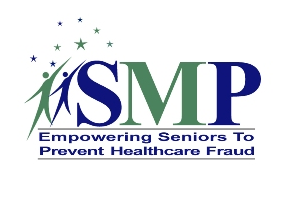 May 2021
Medicare and Medicaid Fraud, Waste, and Abuse Prevention
[Speaker Notes: Through outreach, counseling, and education, the Senior Medicare Patrols (SMPs) empower and help people with Medicare, their families, and caregivers to prevent, detect, and report health care fraud, errors, and abuse. SMPs are grant-funded projects of the U.S. Department of Health & Human Services (HHS), Administration for Community Living (ACL). Their work covers 3 main areas:
Conduct Outreach and Education. SMPs give presentations to groups, show materials at event exhibits, and work one-on-one with people with Medicare. Since 1997, more than 30 million people have been reached during community education events and more than 6.5 million people with Medicare have been educated and served by more than 46,000 volunteers.
Engage Volunteers to protect older persons’ health, finances, and medical identity while saving Medicare dollars. The SMP program engages over 5,200 volunteers nationally who collectively contribute more than 155,000 hours each year.
Get Complaints from people with Medicare. When people with Medicare, caregivers, and family members bring their complaints to the SMP, the SMP makes a determination about whether or not they suspect fraud, errors, or abuse. When they suspect fraud or abuse, they make referrals to the appropriate state and federal agencies for investigation.
There are SMP programs in each state, the District of Columbia, Puerto Rico, Guam, and the Virgin Islands. Each CMS Regional Office has an SMP liaison. SMPs seek volunteers to represent the program in their communities. 
For an in-depth overview of the SMP program, and for information for your local area, visit smpresource.org, or call the nationwide toll-free number at 1-877-808-2468. Callers get information about the SMP program and are connected to the SMP in their state for individualized assistance. You can also email them at info@smpresource.org.]
Fraud and Abuse Information on Medicare.gov
Learn:
Prevention tips
How to spot fraud
How to report fraud
Rules for Medicare health plans
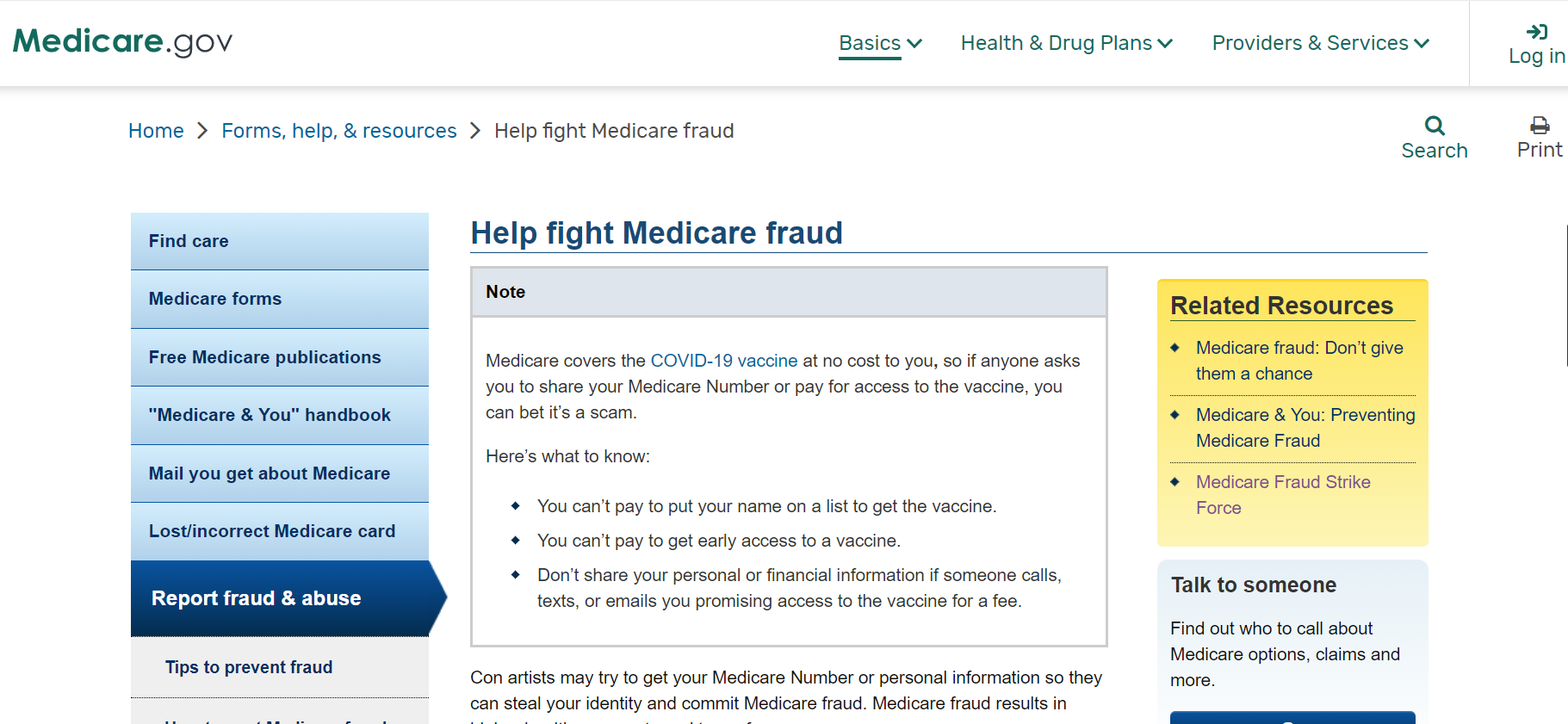 May 2021
Medicare and Medicaid Fraud, Waste, and Abuse Prevention
[Speaker Notes: You’re the first line of defense against Medicare fraud, and Medicare.gov/fraud is a good place to learn about resources available to protect yourself, your loved ones, and Medicare, like:
Tips to prevent fraud
How to spot fraud
How to report fraud
Rules for people selling Medicare plans
You can also learn the marketing rules for Medicare health plans and what people selling these plans are and aren’t allowed to do.]
Medicare Summary Notice (MSN)
The MSN is designed to make it easy to read and to spot fraud
Shows all your Original Medicare services or supplies 
Mailed MSNs show a 3-month period; electronic MSNs (eMSNs) in Medicare account show monthly
What Medicare paid 
What you owe 
Read it carefully
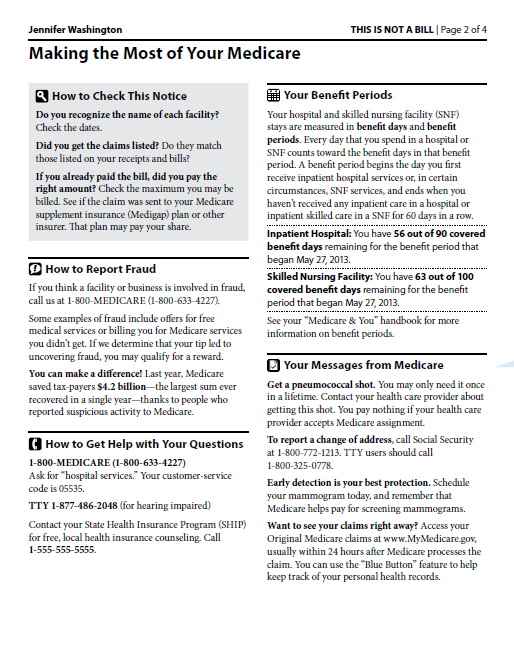 May 2021
Medicare and Medicaid Fraud, Waste, and Abuse Prevention
[Speaker Notes: There are Medicare Summary Notices (MSNs) for Medicare Part A (Hospital Insurance), Medicare Part B (Medical Insurance), and for durable medical equipment (DME). The MSN shows all services and supplies that were billed to Original Medicare, what Medicare paid, and what you owe each provider. Review your MSNs carefully to make sure you got all of the services and supplies listed. If you have other insurance, check to see if it covers anything Medicare didn’t. Keep your receipts and bills, and compare them to your MSN to be sure you got all the services, supplies, or equipment. If you paid a bill before you got your notice, compare your MSN with the bill to make sure you paid the right amount. If an item or service is denied, call your doctor’s or health care provider’s office to make sure they submitted the correct information. If not, the office may resubmit. If you disagree with any decision made, you can file an appeal.
If you find items listed in your claims that you don’t have a record of, it’s possible that you or Medicare may have been billed for services or items you didn’t get. If you think a charge is incorrect and you know the provider, you may want to call their office to ask about it. The person you speak to may help you better understand the services or supplier you got. Or, your provider may realize a billing error was made. If you’ve contacted the provider and you suspect that Medicare is being charged for items or services you didn’t get, or you don’t know the provider on the claim, report the suspected fraud to 1-800-MEDICARE (1-800-633-4227); TTY: 1-877-486-2048.
For more information or to view samples of the Part A, Part B, and/or DME MSNs, visit Medicare.gov/forms-help-resources/mail-you-get-about-medicare. 
Part A MSN Medicare.gov/pubs/pdf/summarynoticea.pdf 
Part B MSN Medicare.gov/pubs/pdf/summarynoticeb.pdf 
DME MSN Medicare.gov/pubs/pdf/SummaryNoticeDME.pdf 
You can also access MSNs electronically (eMSNs) by logging into (or creating) your secure account on Medicare.gov (see next slide). 
NOTE: Medicare Advantage Plans and Medicare drug plans provide an Explanation of Benefits (EOB) that offers similar information. The EOB is an enrollee communication that gives enrollees clear and timely information about their medical and/or drug claims, to support informed decisions about their health care options. Plans are required to issue EOBs that include the information reflected in the CMS-developed templates. To see the templates and instructions, visit CMS.gov/Medicare/Health-Plans/ManagedCareMarketing/MarketngModelsStandardDocumentsandEducationalMaterial.html. Medicare Part D sponsors must make sure that enrollees who use their prescription drug benefits get their EOBs by the end of the month following the month in which they used their prescription drug benefits.]
Explanation of Benefits (EOBs)
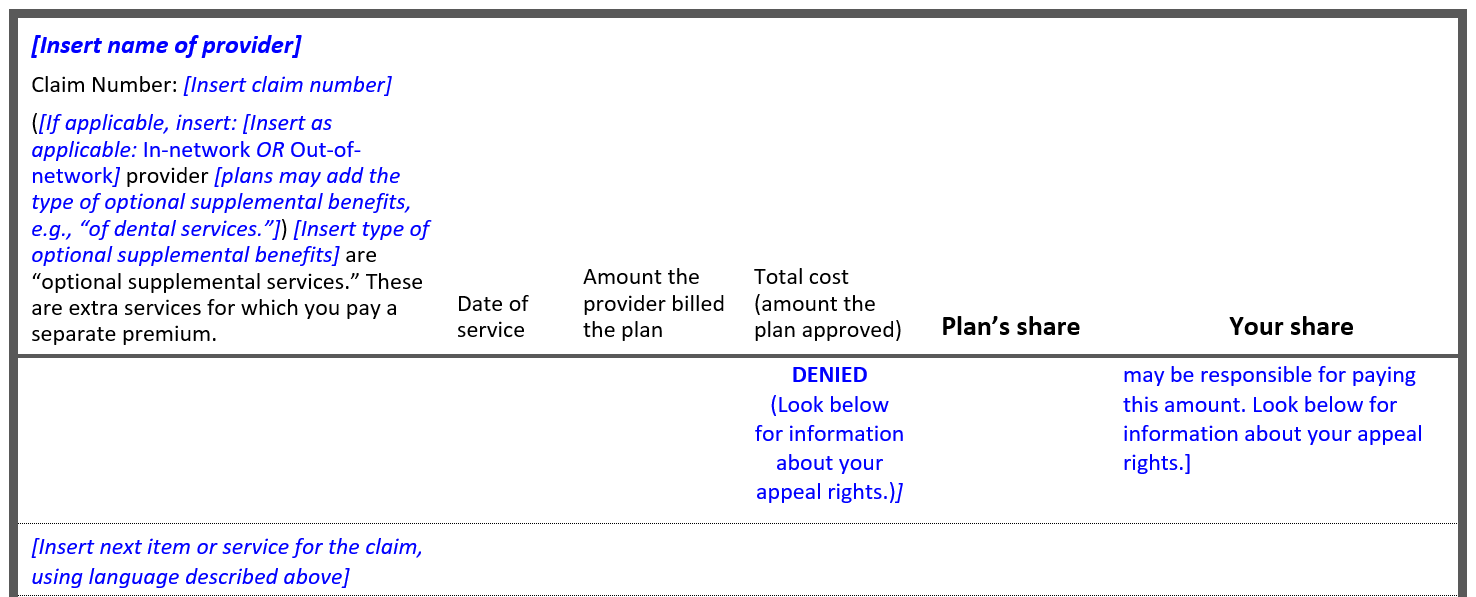 SAMPLE FROM CMS TEMPLATE
Medicare health and drug plans provide EOBs 
Plans must include information from CMS-developed templates
Shows all your services or supplies covered by the plan 
Plans may have portals or other electronic access methods to the same information; varies by plan
May 2021
Medicare and Medicaid Fraud, Waste, and Abuse Prevention
[Speaker Notes: Medicare Advantage Plans and Medicare drug plans provide an Explanation of Benefits (EOB) that offers similar information. The EOB is an enrollee communication that gives enrollees clear and timely information about their medical and/or drug claims, to support informed decisions about their health care options. Plans are required to issue EOBs that include the information reflected in the CMS-developed templates. To see the templates and instructions, visit CMS.gov/Medicare/Health-Plans/ManagedCareMarketing/MarketngModelsStandardDocumentsandEducationalMaterial.html. Medicare Part D sponsors must make sure that enrollees who use their prescription drug benefits get their EOBs by the end of the month following the month in which they used their prescription drug benefits.]
Medicare Account on Medicare.gov
Create a secure personal account to access your Medicare information anytime and have a more personalized experience
With your account, you can:
Print an official copy of your Medicare card
Access and share your electronic health information
Pay your Original Medicare premiums online if you get a bill from Medicare
View your Original Medicare claims as soon as they’re processed
Find plans in your area and create a list of your drugs
Get help through live chat
May 2021
Medicare and Medicaid Fraud, Waste, and Abuse Prevention
[Speaker Notes: Create a secure personal account to access your Medicare information anytime and have a more personalized experience. With your account, you can:
Print an official copy of your Medicare card.
Access and share your electronic health information.
Pay your Original Medicare premiums online
Review personal Medicare information, like Original Medicare claims, as soon as they’re processed and check for fraudulent claims. You don’t have to wait to get your MSN in the mail to view your Medicare claims. Use your Medicare account to track your Medicare claims or view eMSNs.
If you believe there’s an error, you should call your doctor or supplier. Call 1-800-MEDICARE (1-800-633-4227); TTY: 1-877-486-2048 if you suspect fraud.
Check your health and drug plans or find new plans in your area.
Create a list of your drugs.
Get help through live chat.]
“4Rs” for Fighting Medicare Fraud
Publication about how you can protect yourself and Medicare from fraud
The 4Rs are:
Record appointments and services
Review services provided
Report suspected fraud 
Remember to protect personal information, like your Medicare and Social Security Numbers, credit card and bank account numbers
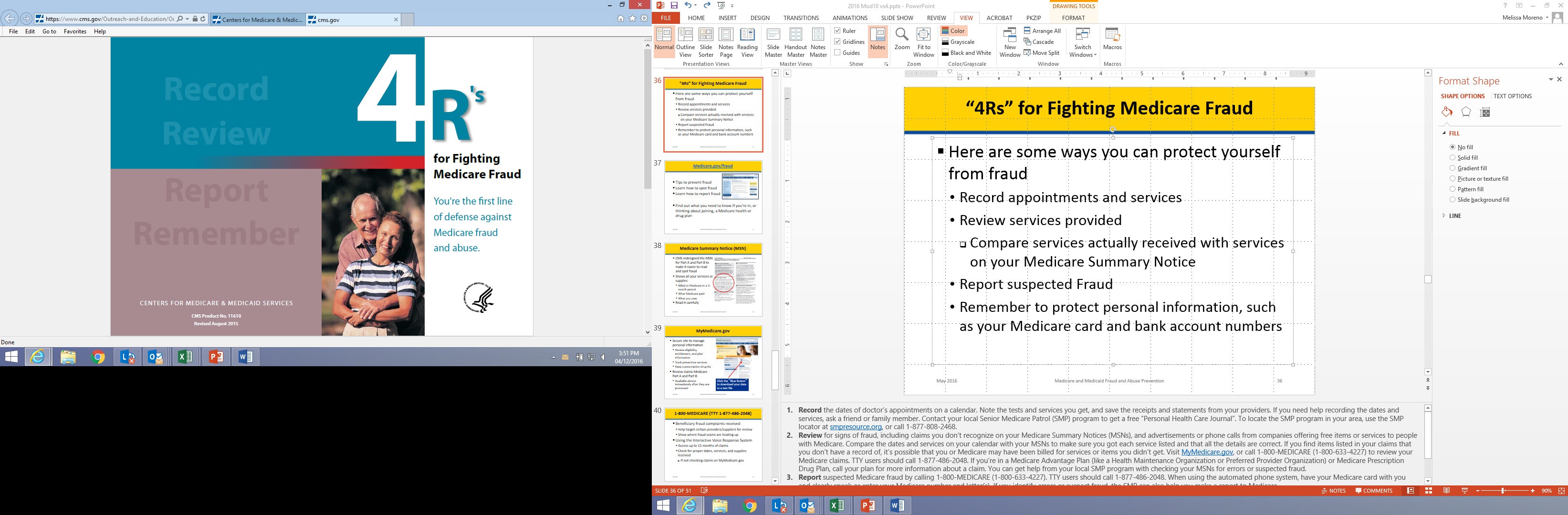 CMS Product No. 11610 is available at Medicare.gov/Pubs/pdf/11610-4R-for-Fighting-Fraud.pdf
May 2021
Medicare and Medicaid Fraud, Waste, and Abuse Prevention
[Speaker Notes: The 4Rs for fighting Medicare fraud are:
Record the dates of doctor’s appointments on a calendar. Note the tests and services you get, and save the receipts and statements from your providers. If you need help, ask a friend or family member. Contact your local Senior Medicare Patrol (SMP) program to get a free “Personal Health Care Journal.” Use the SMP locator at smpresource.org, or call 1-877-808-2468 to find the SMP program in your area. 
Review your MSNs or similar statements from your plan for signs of fraud, including claims you don’t recognize. Compare the dates and services on your calendar with the statements your get from Medicare or your Medicare plan to make sure you got each service listed and that all the details are correct. If you see items listed in your claims that you don’t have a record of, it’s possible you, Medicare, or your Medicare plan may have been billed for services or items you didn’t get. To review your Medicare Part A and Part B claims, log into (or create) your secure Medicare account at Medicare.gov, or call 1-800-MEDICARE (1-800-633-4227); TTY: 1-877-486-2048. You can get help from your local SMP program with checking your MSNs for errors or suspected fraud. If you’re in a Medicare Advantage Plan or Medicare drug plan, call your plan for more information about a claim. 
Report suspected Medicare fraud by calling 1-800-MEDICARE (1-800-633-4227); TTY: 1-877-486-2048. Have your Medicare card or Number and the claim or MSN ready. If you identify errors or suspect fraud, the SMP can also help you make a report to Medicare. 
Remember to protect your Medicare Number. Don’t give it out, except to people you know should have it, like your doctor or other health care provider. Never give your Medicare Number in exchange for a special offer. Medicare will never contact you and ask for personal information, like your Medicare or bank account numbers. Never let someone use your Medicare card, and never use another person’s card. 
The “4Rs for Fighting Fraud,” (CMS Product No. 11610), is available at Medicare.gov/Pubs/pdf/11610-4R-for-Fighting-Fraud.pdf.]
1-800-MEDICARE (1-800-633-4227) TTY: 1-877-486-2048
Incoming fraud complaints:
Help target certain providers/suppliers for review
Show where fraud scams are heating up
By using the Interactive Voice Response System:
Access up to 15 months of Original Medicare claims
Check for proper dates, services, and supplies obtained
If you’re calling to report fraud, have this information ready:
Provider’s name and any identifying number you have
Information about the item or service in question (including the date and payment amount)
The date on your MSN
Your name and Medicare Number
May 2021
Medicare and Medicaid Fraud, Waste, and Abuse Prevention
[Speaker Notes: People with Medicare can call 1-800-MEDICARE (1-800-633-4227); TTY: 1-877-486-2048 to make a complaint and report fraud. 
1-800-MEDICARE has an Interactive Voice Response (IVR) system available for people who don’t have a Medicare account. The IVR can access 15 months of Original Medicare claims processed on their behalf, if they’re available. 
The data gathered helps the Centers for Medicare & Medicaid Services (CMS) to:
Target providers or suppliers with multiple consumer complaints for further review.
Track fraud complaints to show when fraud scams are heating up in new areas. Using existing data in this innovative way lets CMS target providers and suppliers with multiple consumer complaints for further investigation.
Carefully review the facts before you report errors, fraud, or abuse, and have the following information ready when you call 1-800-MEDICARE:
Provider’s name and any identifying number you may have
Information on the service or item you’re questioning
The date the service or item was supposedly given or delivered
Payment amount approved and paid by Medicare
The date on your MSN
Your name and Medicare Number (as listed on your Medicare card)]
Fighting Fraud Can Pay
You may get a reward if you meet all of these conditions:
The suspected Medicare fraud you report must be investigated and validated by Medicare contractors
The reported fraud must be formally referred to the Office of Inspector General (OIG) for further investigation
You aren’t an excluded individual
The person or organization you’re reporting isn’t already under investigation by law enforcement
Your report leads directly to the recovery of at least $100 of Medicare money
May 2021
Medicare and Medicaid Fraud, Waste, and Abuse Prevention
[Speaker Notes: You may get a reward of up to $1,000 if you meet all of these conditions:
To report suspected fraud you call either 1-800-HHS-TIPS (1-800-447-8477), or 1-800-MEDICARE (1-800-633-4227); TTY: 1-877-486-2048.
The suspected Medicare fraud you report must be proven as potential fraud by the Medicare contractors responsible for investigating potential fraud and abuse, and formally referred to the Office of Inspector General (OIG) for further investigation as part of a case by one of the contractors.
You aren’t an “excluded individual.” For example, you didn’t participate in the fraud offense being reported. Or, there isn’t another reward that you qualify for under another government program.
The person or organization you’re reporting isn‘t already under investigation by law enforcement.
Your report leads directly to the recovery of at least $100 of Medicare money.
For more information, call 1-800-MEDICARE.
Review the Code of Federal Regulations at 42 CFR 420.405 “Rewards for information relating to Medicare fraud and abuse” at ecfr.io/Title-42/se42.3.420_1405.]
Learning Activity
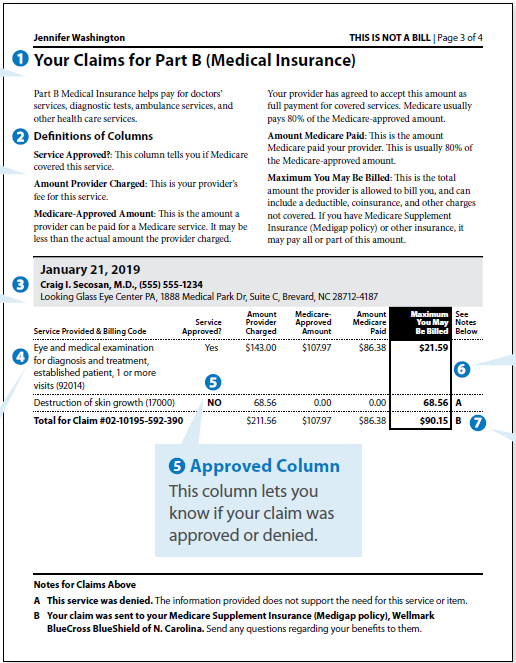 Jennifer has concerns and wants to discuss her MSN with you.

What are some things that might indicate fraud?
May 2021
Medicare and Medicaid Fraud, Waste, and Abuse Prevention
[Speaker Notes: Learning Activity:
Jennifer has concerns and wants to discuss her MSN with you. What parts of the MSN should she look at to be sure there were no mistakes or fraud? (Discussion is on the next slide.)]
Learning Activity (continued)
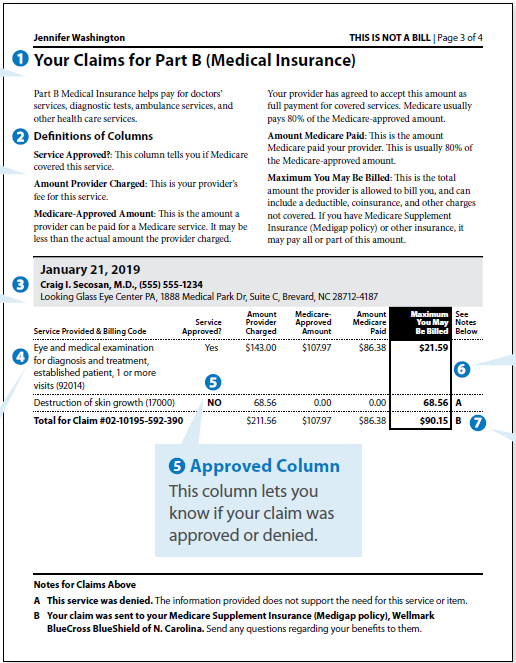 Does she know the provider/facility?
Did she get these services?
Is the date of service correct?
Do any services appear twice when they shouldn’t?
May 2021
Medicare and Medicaid Fraud, Waste, and Abuse Prevention
[Speaker Notes: MSN Activity—What questions should you ask?
Was Jennifer charged for any medical services she didn’t get?
Are the dates of services correct?
Does her credit report show any unpaid bills for medical services or equipment she didn’t get?
Has she gotten any collection notices for medical services or equipment she didn’t get?]
Protecting Personal Information
Your Medicare card has a Medicare Number that’s unique to you; not your Social Security Number
Only share information with people you trust:
Doctors, other health care providers, and plans approved by Medicare
Insurers who pay benefits on your behalf
Trusted people in the community who work with Medicare 
If you aren’t sure if a provider is approved by Medicare or someone calls you and asks for your Medicare Number call, 1-800-MEDICARE (1‑800‑633‑4227); TTY: 1‑877‑486‑2048
May 2021
Medicare and Medicaid Fraud, Waste, and Abuse Prevention
[Speaker Notes: Your Medicare card has a Medicare Number that’s unique to you, instead of your Social Security Number.
Keep your personal information like your Medicare Number, Social Security Number, credit card and bank account numbers safe. Only share this information with people you trust, like: 
Your doctors, other health care providers, and plans approved by Medicare
Insurers who pay benefits on your behalf
Trusted people in the community who work with Medicare, like your State Health Insurance Assistance Program (SHIP) or Social Security office
If you aren’t sure if a provider is approved by Medicare or someone calls you and asks for your Medicare Number or other personal information, call 1-800-MEDICARE (1‑800‑633‑4227); TTY: 1‑877‑486‑2048.]
Identity Theft
If you think someone is using your information:
Call your local police department
Visit identitytheft.gov
Call the Federal Trade Commission’s ID Theft Hotline at 1-877-438-4338; TTY: 1-866-653-4261
Visit ftc.gov/idtheft for more information about identity theft or to file a compliant online
Identity theft is when someone else uses your personal information, like your Social Security Number to:
Open new accounts, like credit cards
File for a tax refund
Make purchases
May 2021
Medicare and Medicaid Fraud, Waste, and Abuse Prevention
[Speaker Notes: Identity theft occurs when someone else uses your personal information, like your Social Security Number. If they’re using your Medicare or Medicaid Numbers, it’s considered Medical Identity theft. It’s a serious crime. 
If you suspect identity theft, or feel like you gave your personal information to someone you shouldn’t have, you can:
Call your local police department
Visit identitytheft.gov
Call the Federal Trade Commission’s ID Theft Hotline at 1-877-438-4338; TTY: 1-866-653-4261
Visit ftc.gov/idtheft for more information about identity theft or to file a complaint online]
Medical Identity Theft
Medical identity theft is a special type of identity theft where someone uses your Medicare or Medicaid Number to submit fraudulent claims to Medicare, Medicaid, or other insurers without your permission
Medical identity theft can result in:
False or missed diagnoses
Treatment for conditions you don’t have
Incorrect lab results
Bills for services you didn’t get
Denied services or prescriptions
Inaccurate medical history records
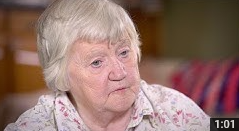 View OIG’s Public Service Announcement about medical identity theft
May 2021
Medicare and Medicaid Fraud, Waste, and Abuse Prevention
[Speaker Notes: Medical identify theft is a special type of identity theft where someone uses your Medicare or Medicaid Number to submit fraudulent claims to Medicare, Medicaid, or other insurers without your permission. 
Medical identity theft can result in:
 False or missed diagnoses. 
Treatment for conditions you don’t have. 
Incorrect lab results.
Bills for services you didn’t get.
Denied services or prescriptions.
Inaccurate medical history record.
If you need to replace your card because you think that someone else is using your Medicare Number, report it right away:
Call 1-800-MEDICARE (1-800-633-4227); TTY: 1-877-486-2048. 
View a Public Service Announcement about Medical Identity Theft from OIG at youtube.com/watch?time_continue=4&v=r_RNBFGgw1Q&feature=emb_logo.]
Reporting Suspected Medicaid Fraud
Medicaid Fraud Control Unit (MFCU) investigates and prosecutes:
Medicaid fraud
Patient abuse and neglect in health care facilities
OIG certifies and annually re-certifies each MFCU; call to report fraud at 1-800-447-8477; TTY: 1-800-377-4950
State Medical Assistance (Medicaid) office; see state listing for Medicaid at CMS.gov/apps/contacts
May 2021
Medicare and Medicaid Fraud, Waste, and Abuse Prevention
[Speaker Notes: You may report suspected Medicaid errors, fraud, or abuse to these organizations: 
Medicaid Fraud Control Units (MFCUs) investigate and prosecute Medicaid fraud as well as patient abuse and neglect in health care facilities. You may file complaints of suspected Medicaid fraud directly to an MFCU. Download contacts at OIG.hhs.gov/fraud/medicaid-fraud-control-units-mfcu/files/contact-directors.pdf.
The U.S. Department of Health & Human Services (HHS) Office of Inspector General (OIG) certifies and annually re-certifies each MFCU.
Report fraud online: OIG.hhs.gov/fraud/report-fraud
Report fraud by mail: HHS Tips Hotline, P.O. Box 23489, Washington, DC 20026-3489
Call: 1-800-447-8477; TTY: 1-800-377-4950 to report fraud
You can also report suspected fraud and abuse to your State Medical Assistance (Medicaid) office. You may locate them at CMS.gov/apps/contacts. 
Learn more about Medicaid fraud at Medicaid.gov/medicaid/program-integrity/index.html.]
Key Points to Remember
Differences between fraud, waste, and abuse depend on circumstances, intent, and knowledge
Improper payments are often mistakes
CMS fights fraud, waste, and abuse with support from Program Integrity Contractors and partnerships with organizations
Fraud schemes can change frequently; check online resources for the most up-to-date information
You can fight fraud, waste, and abuse by recording details about your visits, reviewing statements, reporting suspicious activity, and remembering to protect your information
May 2021
Medicare and Medicaid Fraud, Waste, and Abuse Prevention
[Speaker Notes: Here are some key points to remember:
Differences between fraud, waste, and abuse depend on circumstances, intent, and knowledge.
Fraud occurs when someone intentionally deceives, conceals, or makes misrepresentations to get money or property from a health care benefit program. Ultimately, our judicial system determines if someone committed an act of fraud.
In contrast, waste is the overuse of services, or other practices that, directly or indirectly, add avoidable costs to the Medicare Program. Generally, waste isn’t considered to be a criminal act, but rather the misuse of resources. 
Abuse happens when health care providers or suppliers perform actions that directly or indirectly result in unnecessary costs to any health care benefit program.
While there are many causes of improper payments, many are honest mistakes. 
The most common error is insufficient documentation.
CMS fights fraud, waste, and abuse with support from Program Integrity Contractors and through partnerships with organizations like SMPs.
Suspected fraud must be forwarded to law enforcement for additional investigation and prosecution.
Fraud schemes can change frequently. Check online resources for the most up-to-date information. 
You can help fight fraud, waste, and abuse with the 4Rs: record, review, report, and remember. 
You are the first line of defense.
Education and outreach about fraud helps combat the problem.]
Examples of Successful Fraud Takedowns
Justice.gov/opa/pr/florida-man-charged-covid-relief-fraud-health-care-fraud-and-money-laundering
Justice.gov/opa/pr/four-detroit-area-physicians-found-guilty-health-care-fraud-charges-role-over-150-million
Justice.gov/opa/pr/national-health-care-fraud-and-opioid-takedown-results-charges-against-345-defendants
Justice.gov/opa/pr/justice-department-takes-action-against-covid-19-fraud
May 2021
Medicare and Medicaid Fraud, Waste, and Abuse Prevention
Medicare and Medicaid Fraud & Abuse Resource Guide
May 2021
Medicare and Medicaid Fraud, Waste, and Abuse Prevention
Medicare and Medicaid Fraud & Abuse Resource Guide (continued)
May 2021
Medicare and Medicaid Fraud, Waste, and Abuse Prevention
Medicare and Medicaid Fraud & Abuse Resource Guide (continued 2)
To access other helpful products:
View or download at Medicare.gov/publications.
Order multiple copies (partners only) at Productordering.cms.hhs.gov. 
You must register your organization.
May 2021
Medicare and Medicaid Fraud, Waste, and Abuse Prevention
Acronyms
HEAT Health Care Fraud Prevention and Enforcement Action Team 
HFPP Health Care Fraud Prevention Partnership
HHS Health and Human Services 
IRS Internal Revenue Service
IVR Interactive Voice Response 
MEDIC Medicare Drug Integrity Contractor 
MFCU Medicaid Fraud Control Unit 
MICs Medicaid Integrity Contractors 
MSN Medicare Summary Notice 
NTP National Training Program
BFCC-QIO Beneficiary and Family-Centered Care Quality Improvement Organization 
CBA Competitive Bidding Area
CBP Competitive Bidding Program
CHIP Children’s Health Insurance Program 
CMS Centers for Medicare & Medicaid Services
COVID-19 Novel Coronavirus 2019 
CPI Center for Program Integrity 
DME Durable Medical Equipment 
DOJ Department of Justice 
EOB Explanation of Benefits
FBI Federal Bureau of Investigations
FFS Fee-for-Service 
FY Fiscal Year
May 2021
Medicare and Medicaid Fraud, Waste, and Abuse Prevention
Acronyms (continued)
OIG Office of Inspector General 
PDP Medicare Prescription Drug Plan
PERM Payment Error Rate Measurement
PPI Plan Program Integrity
QIO Quality Improvement Organization 
RAC Recovery Audit Contractor 
SHIP State Health Insurance Assistance Program
SMP Senior Medicare Patrol 
TTY Teletypewriter 
UPIC Unified Program Integrity Contractor
ZPIC Zone Program Integrity Contractor
May 2021
Medicare and Medicaid Fraud, Waste, and Abuse Prevention
CMS National Training Program (NTP)
To view all available NTP training materials, 
or to subscribe to our email list, visit
CMSnationaltrainingprogram.cms.gov.

Stay connected. 
Contact us at training@cms.hhs.gov.
May 2021
Medicare and Medicaid Fraud, Waste, and Abuse Prevention
[Speaker Notes: Stay connected. Visit CMSnationaltrainingprogram.cms.gov to view NTP training materials and to subscribe to our email list. Contact us at training@cms.hhs.gov.]